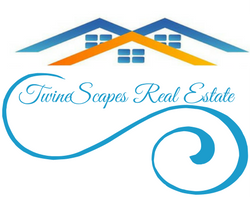 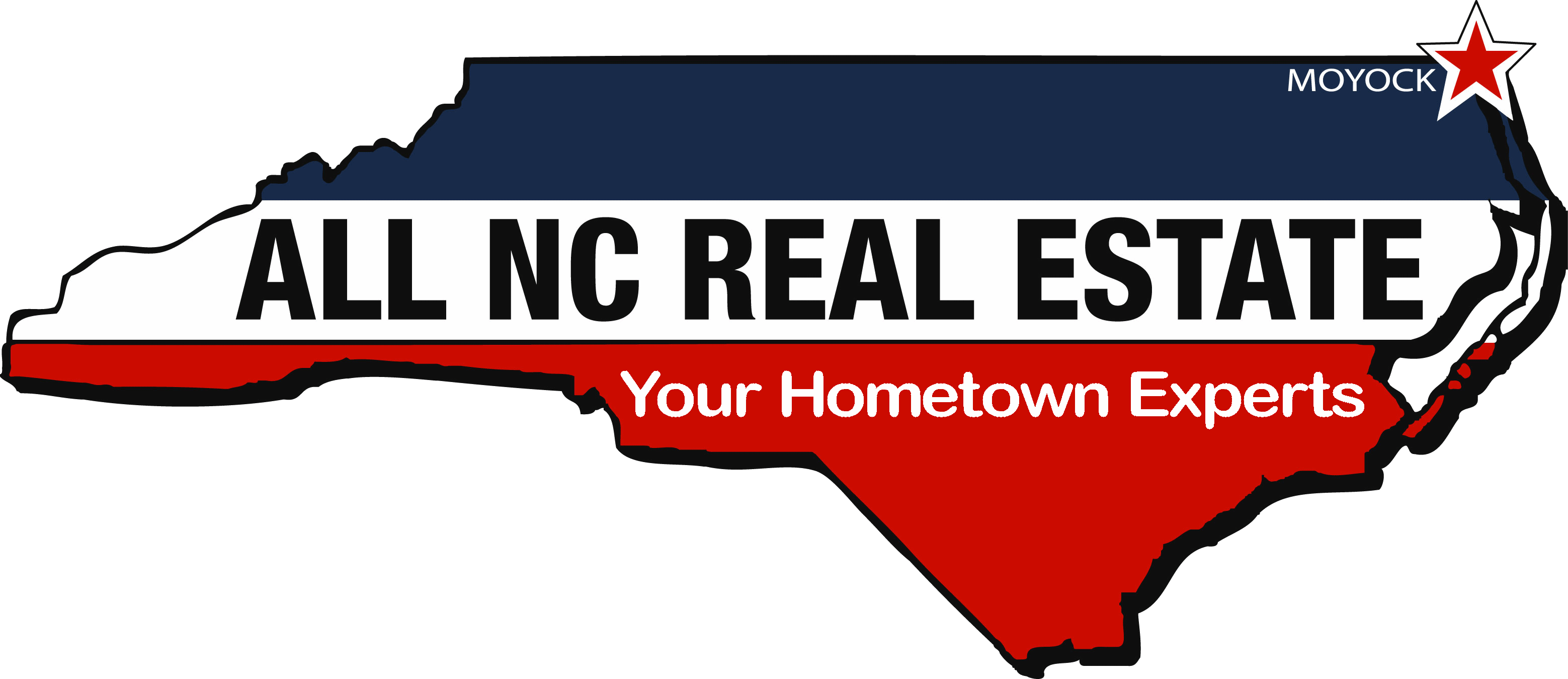 Your Home Town Expert
A Consumer’s Guide to helping sellers succeed with short sales
www.WendyTwine.com
1-800-Use-A-Pro
1-252-435-1173
1
What is a short Sale?
A short sale allows homeowners (sellers) who are having difficulty making their monthly mortgage payments to sell their home for less than the total amount owed on the mortgage.

    Once there is a sales contract on the subject property, the Lender will work with the seller and the seller’s real estate agent to negotiate and close the short sale.
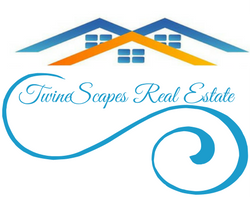 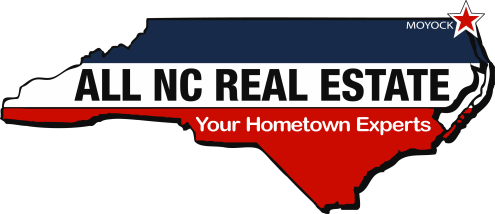 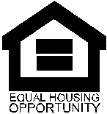 2
Who should consider a short sale?
A short sale may help sellers who:
Are having difficulty making their monthly mortgage payments and do not qualify for other Loss Mitigation remedies
Want to avoid foreclosure
Can successfully list their home on the real estate market, as opposed to executing a deed-in-lieu transaction
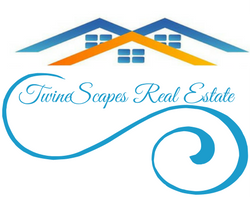 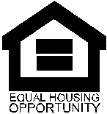 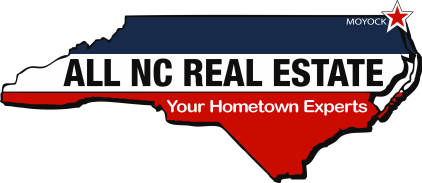 3
Advantages of a short sale
Key advantages include:
Avoids the lengthy and often embarrassing legal process involved in foreclosure
Generally is less damaging to the seller’s credit rating than a foreclosure or a deed-in lieu-of foreclosure
Reduces the amount of the potential loss to the investor
Gives the seller some degree of control over his/her situation
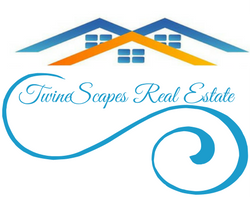 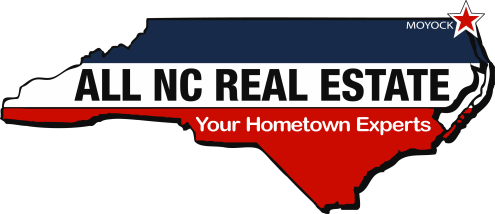 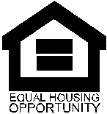 4
Short sale package requirements from the real estate agent
Typically, the real estate agent will take charge of gathering all required documentation, including what the real estate agent needs to provide and what the seller needs to provide. The real estate agent will then be responsible for sending the documentation to the Lender so the offer can be negotiated.
The real estate agent must provide the following documents:
Arm’s Length Transaction document
Closing Disclosure
fully-executed listing agreement
fully-executed purchase contract
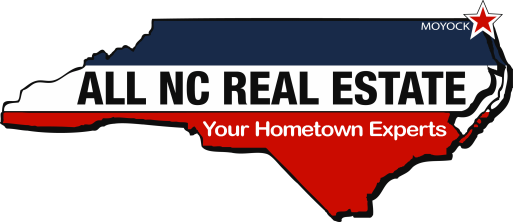 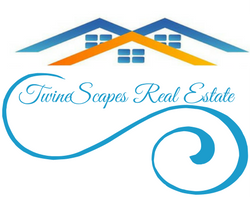 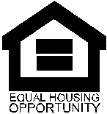 5
Short sale package requirements from the seller
The seller must provide these documents, which the real estate agent will then 
submit to the Lender so the offer can be negotiated

Signed and dated hardship letter (an explanation of why the seller is unable to pay the mortgage)
Letter authorizing the real estate agent access to information on the account (must be dated and include the last 4 digits of the seller’s Social Security Number and signature, the full account number and the complete property address)
Last two (2) years income tax returns
Two (2) most recent bank statements (within 30 days)
Third party authorization form (to give the Lender permission to speak with real estate agent, attorney or other third party)
Current year-to-date profit and loss statement (if self-employed)
Two (2) most recent pay stubs (within 30 days)
Signed 4506-T Form
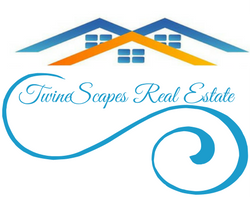 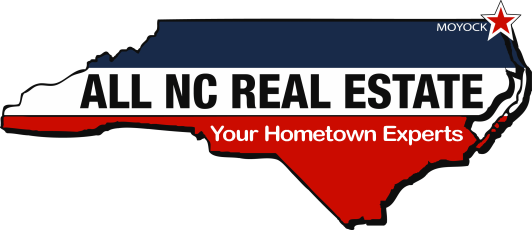 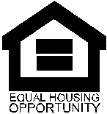 6
The Lender’s short sale process
The Lender will review the submitted information to ensure the seller qualifies for a short sale. We will then evaluate the purchase offer relative to the amount owed and any other issues such as the presence of a second lien. One of our primary concerns is that the offer be reasonable, so careful, accurate home pricing is critical.
Once all documentation is received, the short sale team completes a property valuation (appraisal or BPO per investor requirements).
The short sale file is then assigned to a Short Sale Negotiator on the short sale team who will review the file including the documentation and the offer. 
If there is any missing documentation or a need for more information, the Negotiator will contact the designated third party or the seller.
Once all of the required documentation and information is received and in order (refer to “short sale package” requirements), the Negotiator recommends approval to the investor and/or insurer.
If the short sale offer is acceptable, the Negotiator drafts and sends an approval letter to the borrower(s) and/or the designated third party.
The Negotiator then works closely with the real estate agent, title company and the seller to establish a settlement date.
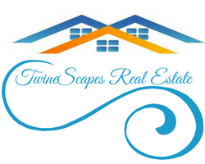 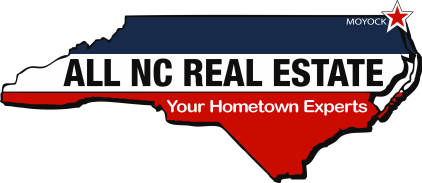 7
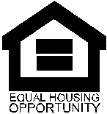 Step by step through the process – How long will it take for an approval?
The Lender makes every effort to process short sales within a time frame that suits sellers and buyers. Because there are often many parties involved in a transaction and each short sale is different, it is difficult to know exactly how long the process will take. Here is an overview of the basic process:
Initial Steps:
Complete short sale application received. Note: Incomplete application will delay review/approval process.
Property Evaluation completed (appraisal or BPO per investor  requirement).
Short sale application assigned to Short Sale Negotiator
Short Sale Negotiator completes initial review of Short Sale application.
Short Sale Negotiator “Introduction Call” to real estate agent and seller.
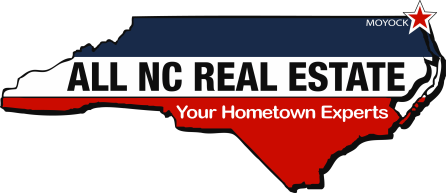 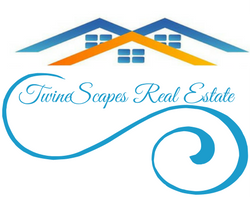 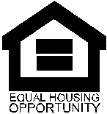 8
Step by step through the process (continued)
Additional Steps:
Mortgage insurer approval (if applicable).
Investor approval (if applicable).
Additional liens negotiated by the real estate agent.
A completed net sheet/Closing Disclosure (our pay-offis not necessary).
Fully executed purchase contract with all pages initialed by buyer(s) and seller(s).
Buyer pre-qualification letter or proof of funds if cash offer. 

Once all initial and additional steps above are complete:
Short sale application decision.
Short sale decision letters issued to appropriate parties.
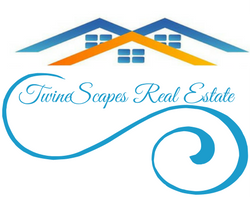 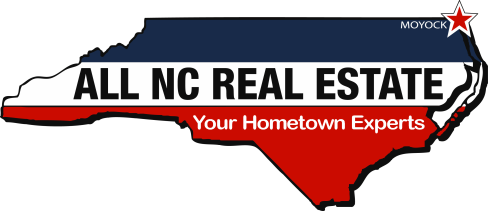 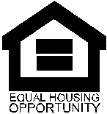 9
Additional information about short sales
If the short sale fails to close, the entire short sale package may need to be resubmitted with updated information, or the approval process may need to start over.
The real estate agent or seller-authorized third party should direct their inquiries to  The Loss Mitigation Team of the Lender the Seller holds their mortgage(s) with; they will answer their questions regarding the status of the account. The call will be forwarded to the Short Sale Negotiator as appropriate.
Real Estate agents are generally allowed 5% to 6% commission based on investor rules. If dual agency applies, maximum commission is 5%. Some investors operate on a reduced commission structure and the actual commission schedule can be confirmed during the introduction call.
The foreclosure process will still run concurrently through a short sale process.
If the property has a scheduled foreclosure sale date, the short sale department may consider postponing the sale; but it is not guaranteed.
If the initial short sale package is submitted < 10 days prior to foreclosure, a postponement will not be considered.
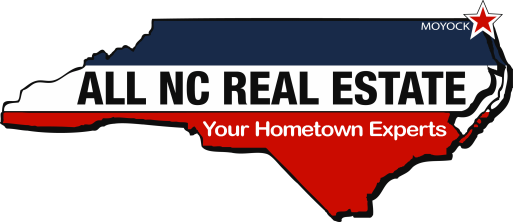 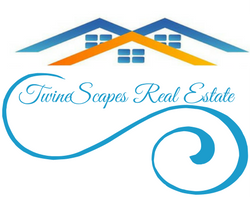 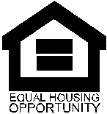 10
Additional information about short sales (continued)
The short sale must be an “arm’s-length” transaction. The property        may not be sold to anyone the seller has a close personal or business relationship with, including family, friends, or neighbors.
During the discussion with the Short Sale Negotiator, the following will be addressed:
         CommissionsFees and costs
         Pricing of the property
         Timeline
          Seller Contribution  
In some cases investors and/or Private Mortgage Insurance (PMI) companies require sellers to make a cash contribution or sign an unsecured note for some or all of the difference between the net proceeds from the short sale and the total amount due on the loan.  This is communicated as part of the response on a short sale offer.
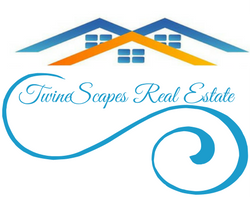 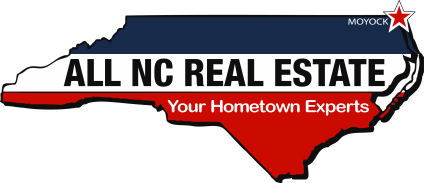 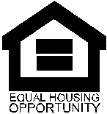 11
Some Q & A
Q: How is an acceptable proceeds percentage from a Short Sale determined?
A: The amount the Lender is willing to accept on behalf of the investor is defined by investor guidelines. It is a percentage of the home’s current value, and is not based on the remaining total amount owed on the mortgage.

Q: How are multiple offers on a Short Sale property handled?
A: The Lender generally asks that the seller and the seller’s agent review the offers to determine which one is best, in terms of the net proceeds to the investor, contingencies, the type of financing and fewest number of days to close.

Q: If a listing states “Bank Approved Price,” how does a buyer’s agent know that this is true?
A: The listing agent should provide the buyer’s agent with written approval of the price from the Bank.
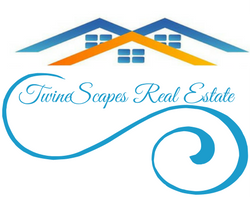 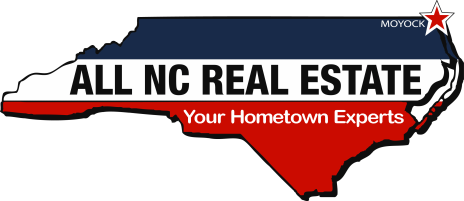 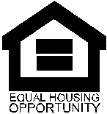 12
Additional A & Q
Q: If an agent is listing a property as Short Sale, how should he/she determine the listing price?
A: The listing price should be determined as with any other listing- at fair market valuation, determined by recent sales and comps.
Q: Within what time frame can a borrower expect to hear back from the Lender on a Short Sale?
A: The Lender makes every attempt to process Short Sales within 30 to 45 days. However, because there are often many parties involved in a transaction, and each Short Sale is different, it is difficult to know exactly how long the process will take.
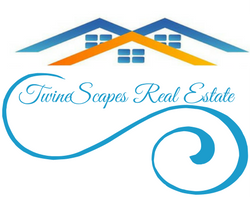 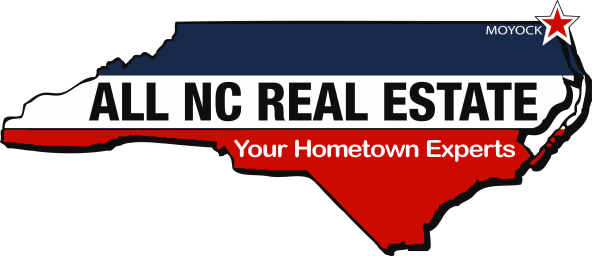 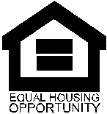 13
Service Excellence
Wendy Twine of TwineScapes Real Estate and All NC Real Estate, are committed to providing you, the seller, with excellence of service.
    Should you have any questions regarding the Short Sale Process, we will be more than happy to assist you along with George Mason Mortgage, LLC.
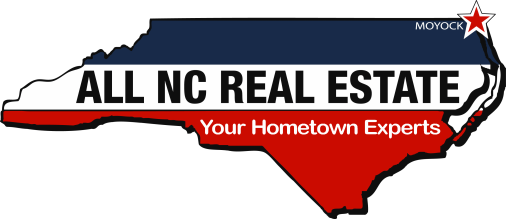 Information provided by: Jenny Poppell  
757-383-7056 Cell757-377-7477 Office
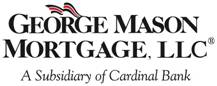 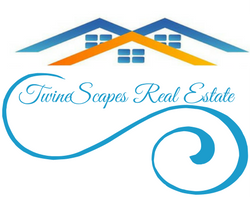 Wendy Twine, Associate Broker- SFR
1-800-Use-A-Pro
1-252-435-1173 office
www.WendyTwine.com
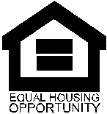 14
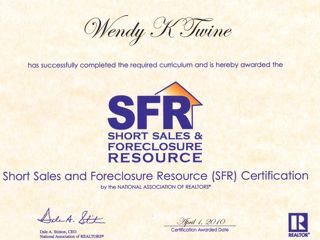 15